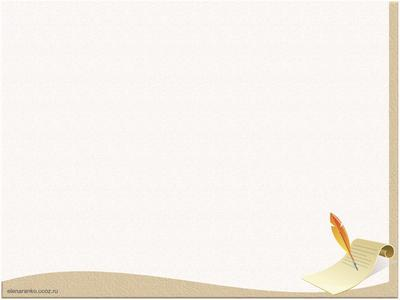 Урок письма.
Закрепление изученного.
Составила учитель начальных классов Шатанова Ирина  Николаевна
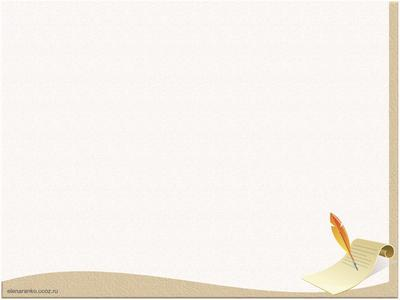 Повторим материал, закрепим умения, 
Чтобы каждый мог сказать: 
"Это всё умею я”.
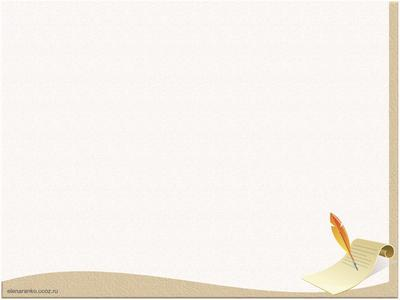 Зарядка для пальчиков.
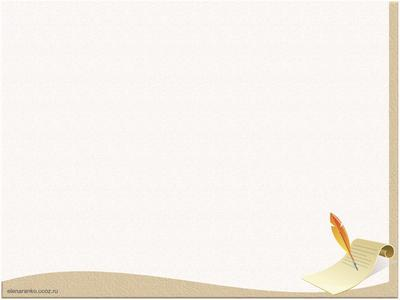 1 станция.
Алфавитная.
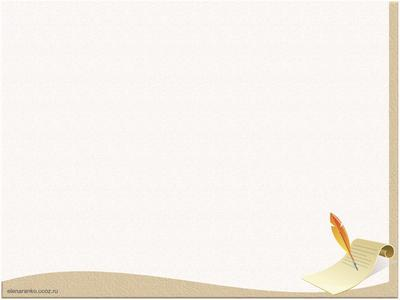 ФЕЯ
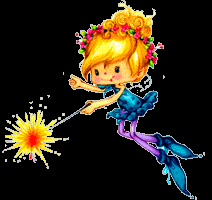 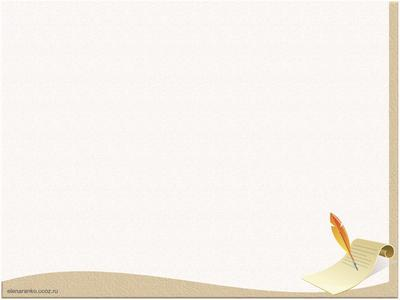 2 станция.
Звуковая.
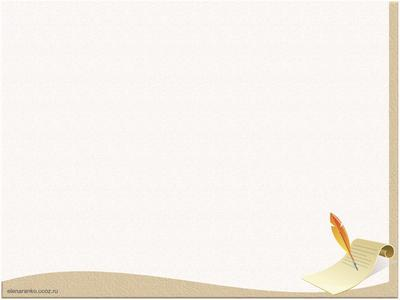 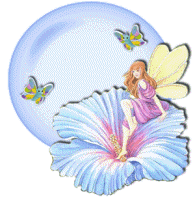 История, которую рассказала Фея.
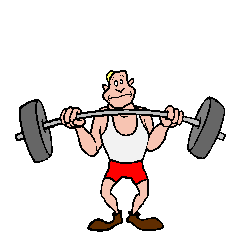 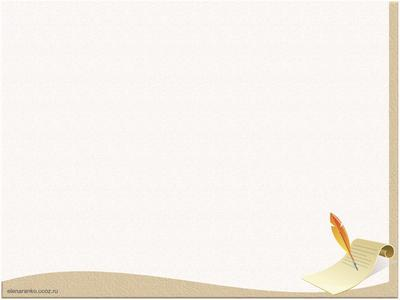 Физминутка.
Делай с нами!
Делай как мы! 
Делай лучше нас!
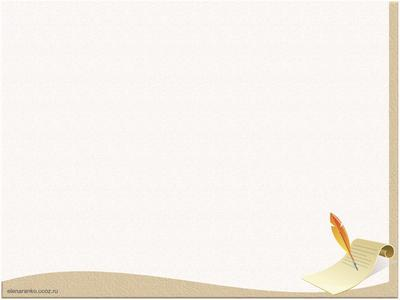 3 станция.
Словарная.
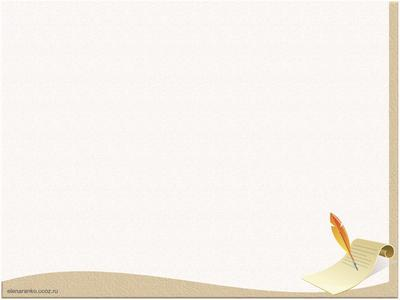 ученик
ученица
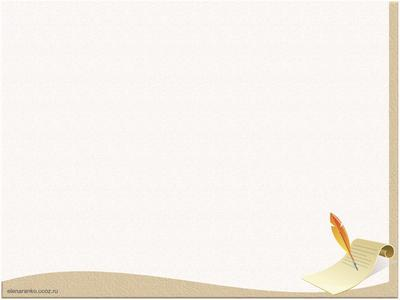 4 станция.
Повторяй – ка!
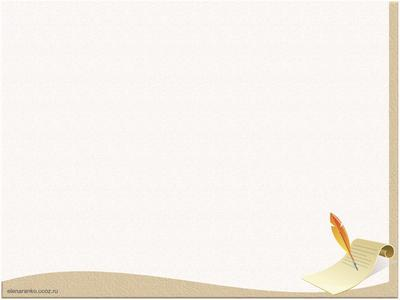 Капуста, лопата, класс,
 собака, барабан, обед, корзина.
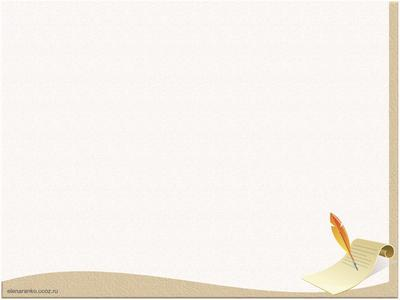 Кто?
собака
Что?
лопата
класс
барабан
обед
корзина
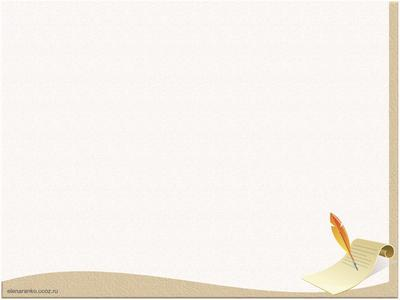 Пословица.
Без наук как без рук.
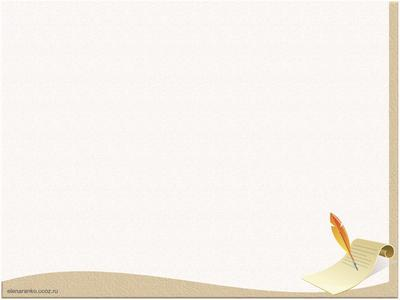 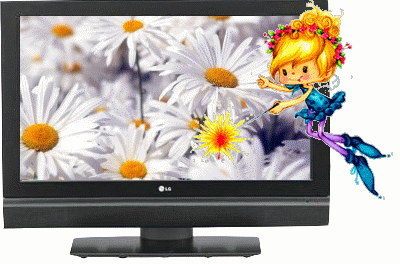 Вот и кончился урок, 
Он пошёл, надеюсь, впрок.